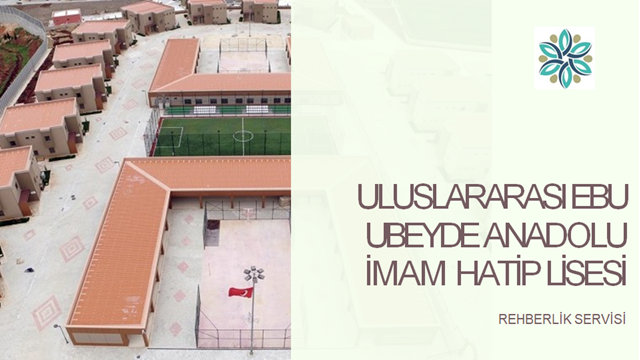 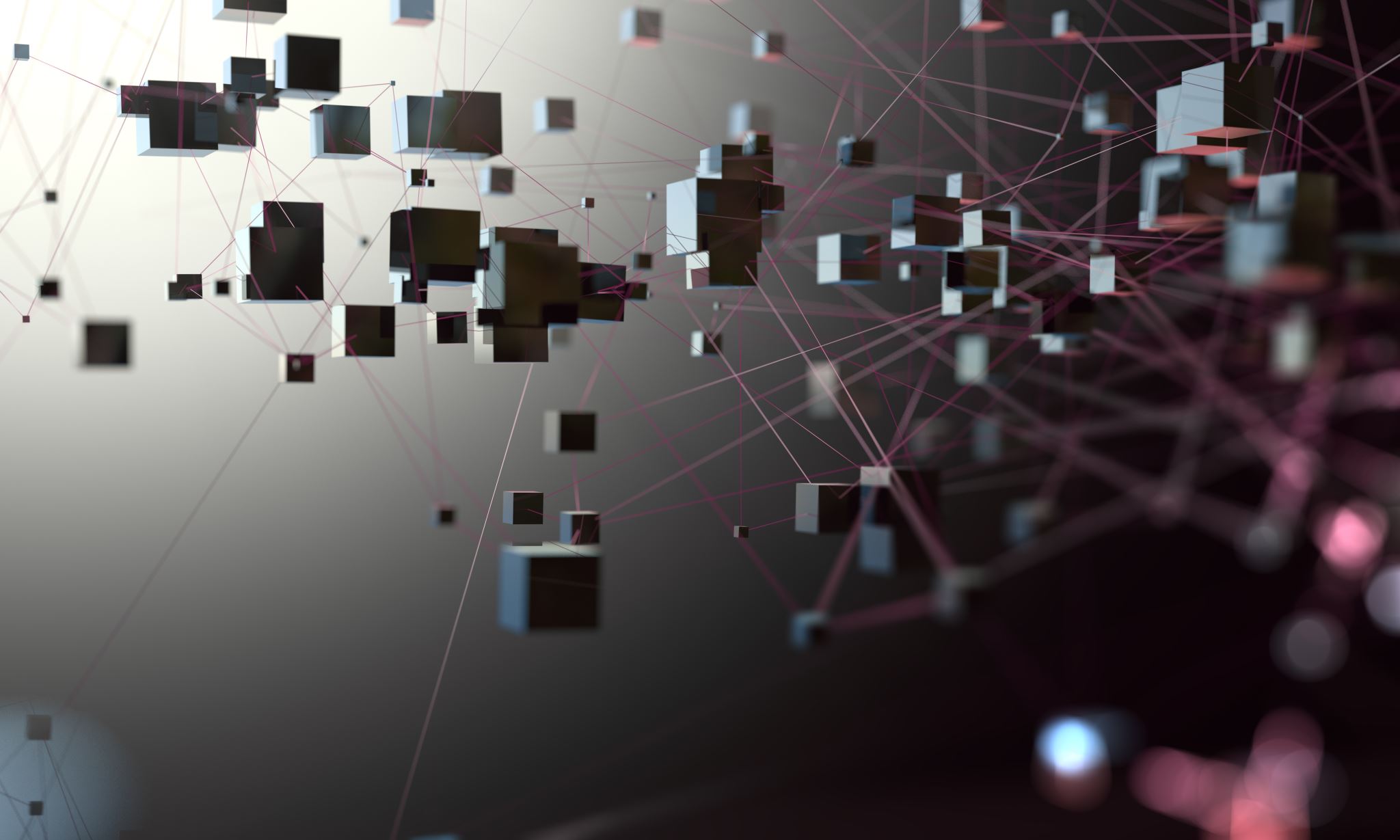 Bilinçli Teknoloji Kullanımı
İnternet ve Sosyal Medyanın Bilinçli Kullanımı
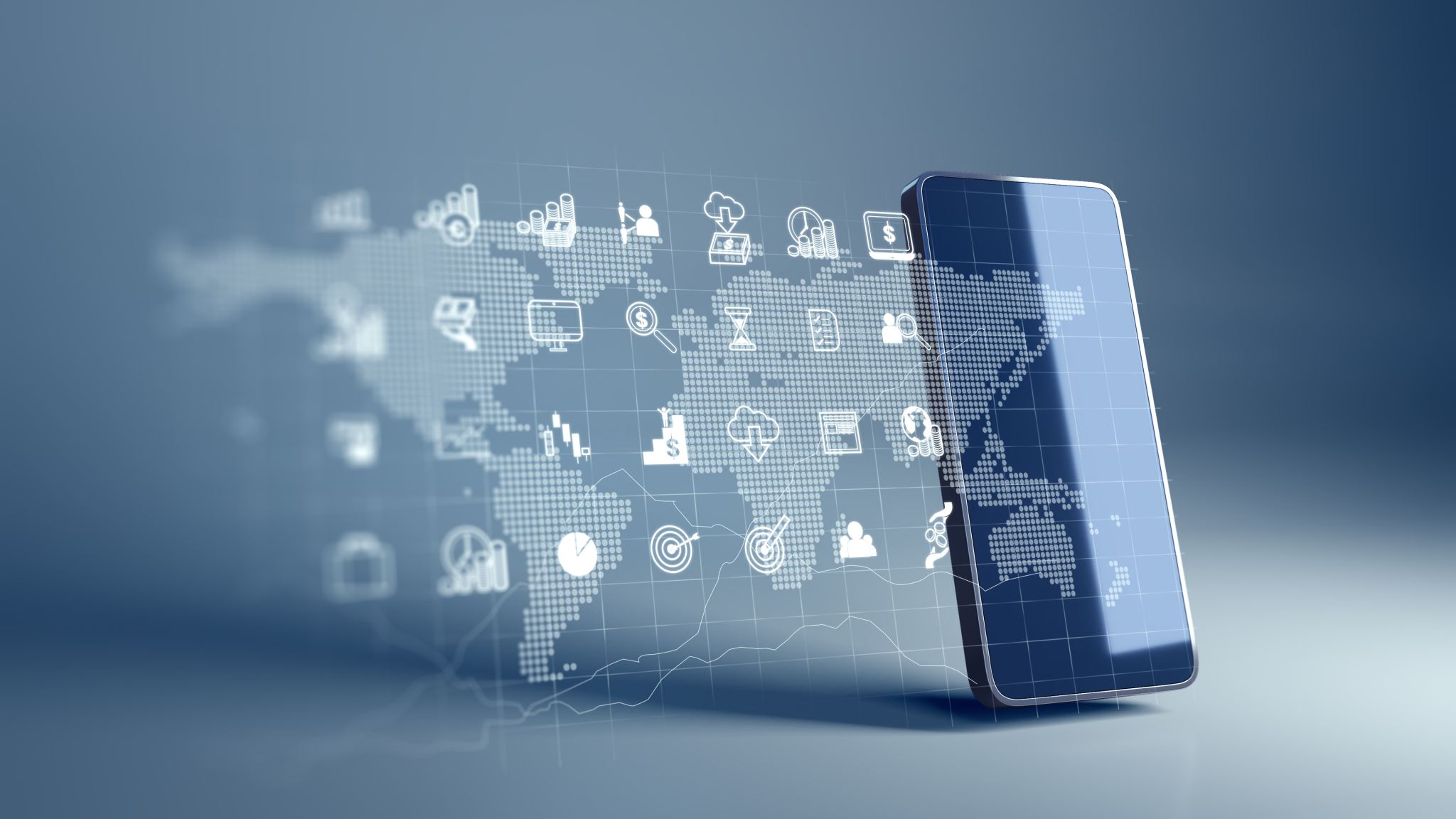 Günümüzde nerdeyse artık tüm evlerde bulunan bilgisayar, akıllı telefon ve televizyon çağımız gereğince gerekli araçlardır. Bu teknolojik araçların temel amacı insanlara kolaylık sağlamasıdır.
Teknolojinin kolaylaştırmak amacıyla gereğinde kullanılması ve hayatın diğer bölümlerini olumsuz etkilememesi bilinçli teknoloji kullanımı olarak tanımlanabilir.
Bilinçli Teknoloji Kullanımı Nedir?
Bilgisayar ve İnternet Teknolojisinin Çocuk ve Gençlere Sunduğu Fırsatlar
Bilgisayar ve İnternet Teknolojisinin Barındırdığı Olası Riskler
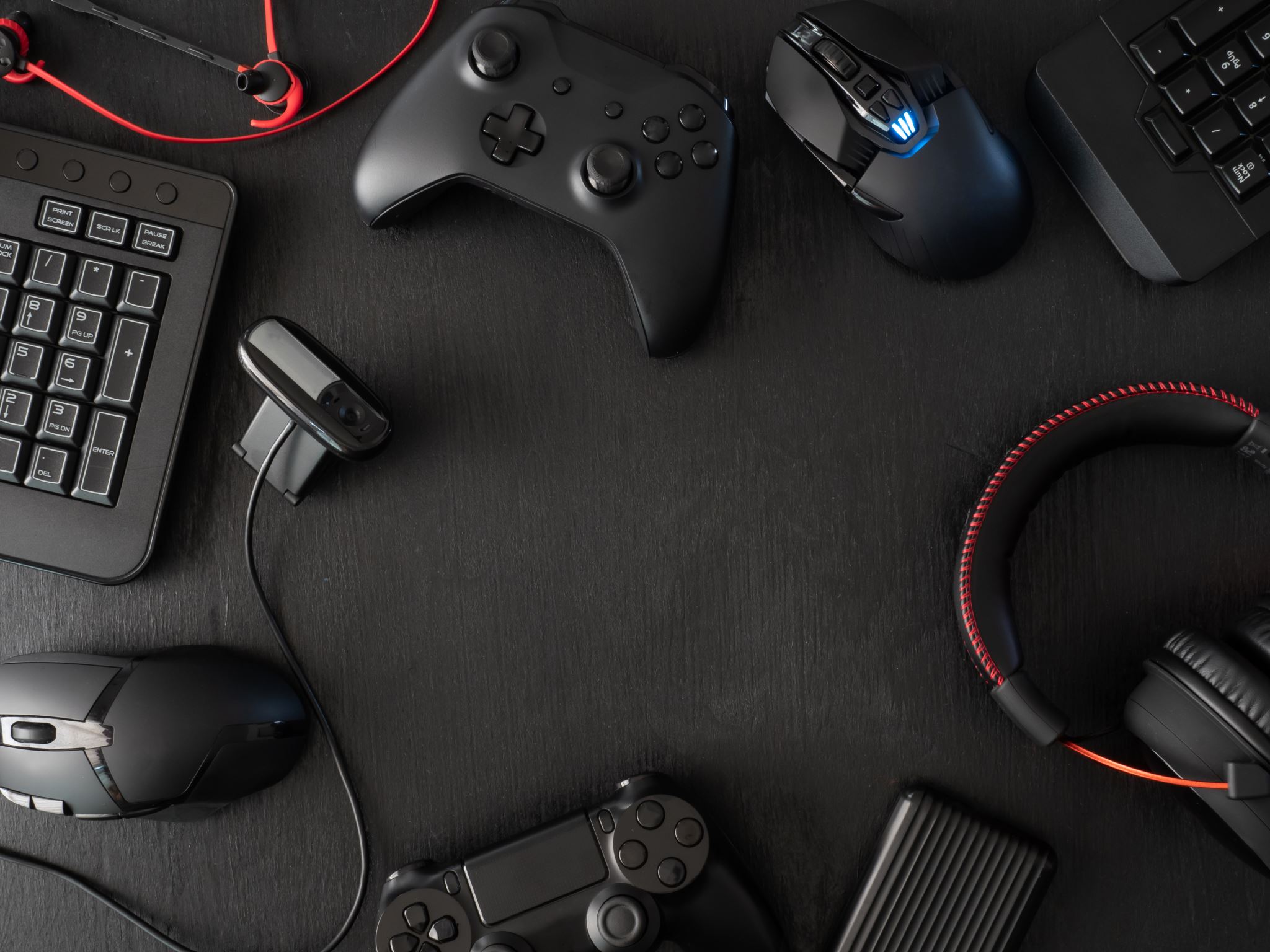 İndirilen oyun programlarında virüs, casus yazılım gibi zararlı yazılımlar bilgisayara bulaşabilir
Asosyal bir kişilik gelişimine neden olabilmektedirler.
Fiziksel, zihinsel, sosyal ve psikolojik gelişim alanlarında ciddi problemlerin görülmesine neden olabilmektedirler.
Siber zorbalığa maruz kalabilir ya da siber zorbalık yapabilirler.
Bilinçsiz Teknoloji Kullanımının Zararları Nelerdir
Teknoloji Bağımlılığı nedir? Çeşitleri Nelerdir?
Siber Zorbalık
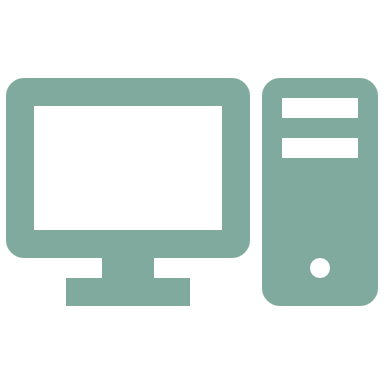 Siber Zorbalık; bilgi ve iletişim teknolojilerini kullanarak bir birey ya da gruba yapılan teknik ya da ilişkisel tarzda zarar verme davranışlarıdır.
Siber Zorbalığın Önüne Geçebilmek İçin;
Bilgisayar ve İnternet Teknolojisinin Barındırdığı Olası Risklere Karşı Neler Yapılabilir?
Çocuklarla Kurulacak Sağlıklı İlişkide Ebeveynlerin Dikkat Etmesi Gerekenler?